Video Improvements In Windows 7
Dave Marsh
Principal Program Manager Lead for Media in Windows
Microsoft Corporation

Rudolph Balaz
Senior Program Manager Lead, DirectX team
Microsoft Corporation
This Session:  GRA-T585
Windows 7 provides a rich platform for video. This session highlights the video improvement in Windows 7 and discusses how components plug into the Windows 7 video architecture 
Topics covered will include playback and transcoding of different video formats, DirectX Video Acceleration-High Definition (DXVA-HD), and overlays
Agenda
Video playback and transcode functionality
Meeting ISV video rendering needs
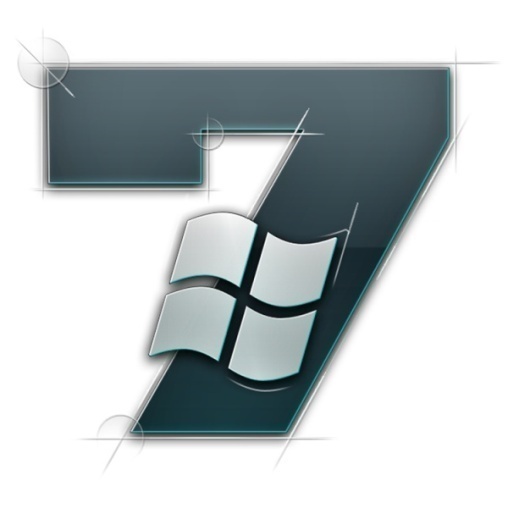 Windows 7 Investments
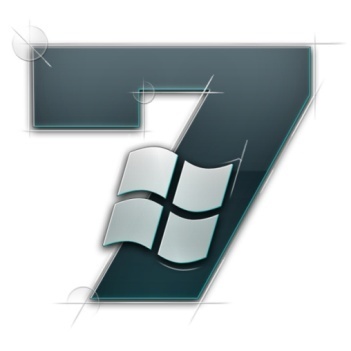 Optimized Playback
Play all the common media formats
Fast transcode
Make the PC the center of an ecosystem of portable video player devices
New camera support
Webcams, Point and shoot, and AVCHD
Developer Support
Ways to access Media Foundation technology
Optimized Playback
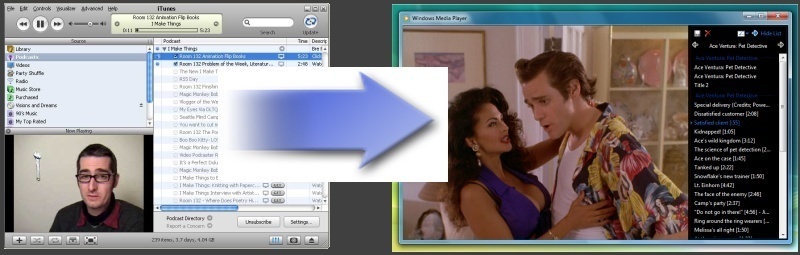 Media Formats
Containers and Codecs
Tenuous relationship between
Popular format name
MP4, DivX, MJPEG
File extension mappings
.mp4, .m4a, .mp4v, .mov, .avi, .divx, …
Characteristics of container used
Streaming support, markers, …
Video and audio codecs
Proprietary DRM
Makes the realization of “format X just plays”rather complex
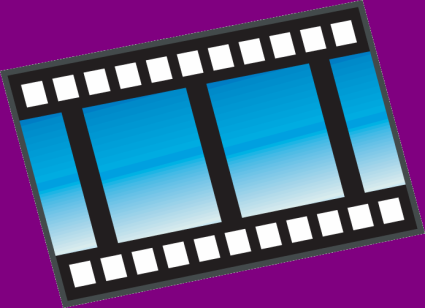 Simplified Statement
Many new popular media formats have emerged over the years, but the average computer user couldn’t care less  
We've made mainstream media playback just work in Windows 7
Win7 can play these Containers
MP4, AVI, MOV, 3GP, AVCHD, ADTS, M4A, DVR-MS, WTV
Win7 can play these Codecs
H.264, MPEG4-SP, ASP/Divx/Xvid, MJPEG, DV, AAC-LC, AAC-HE
Efficient on power usage
Efficient on low cost PCs
Consistent metadata
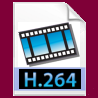 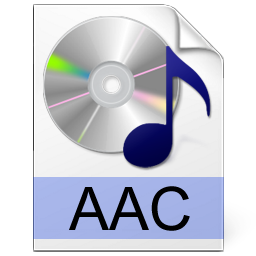 New Inbox MF Decode DetailAdditions relative to Vista Inbox Decoders
H.264:  Baseline, Main, and High Profiles @ all levels
 IDCT, MoComp, and VLD DXVA
 AAC:  LC multichannel, HE v1 (SBR), HE v2 (PS)
 MJPEG and DV native MFT decoders added for AVI
Fast Transcode
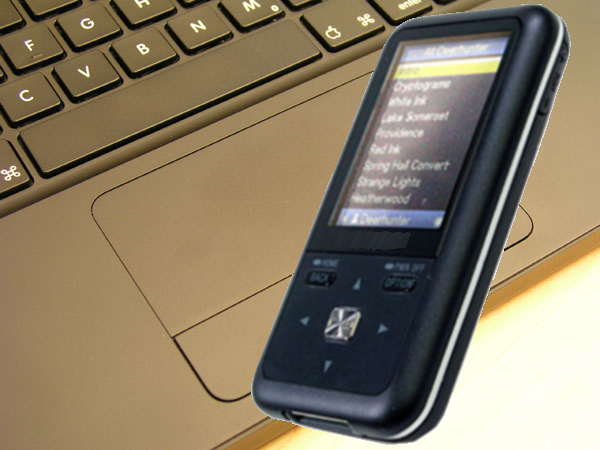 PC Is Center Of The Devices Ecosystem
PC is central media store
Often you want to be able to watch the content when you're out and about
Great examples of a Portable Media Players are          Sony Walkman and Creative Zen W
People want simple ways of transferring contentto devices without having to be bothered with the underlying complexities
We have integrated great transcode technologyinto the Windows 7 shell
When you do a drag and drop on your device, the necessary conversions happen automatically
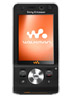 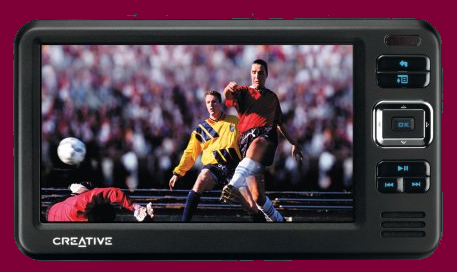 Different Formats
Different portable video players need different video formats
Format needed will not be format in which video is stored on PC
Format on your PC will be whatever format contentwas delivered in
Typically TV is MPEG2
More and more in the future it'll be HD resolution
Typically, portable video devices need a lower resolutionformat to match their screens
More and more in the future they'll use H.264 video and AAC audio
Change format of video and audio content as part of the process of transferring content from PC store to device
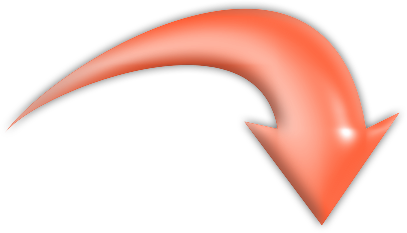 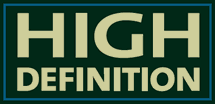 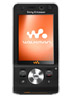 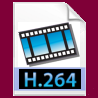 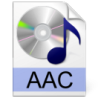 Simple For User, Complex Underneath
User doesn't even have to think about transcode
The whole process just looks like a drag and drop file copy
Topology of Media Foundation building blocks underneath that…
Reads the source such as a recorded HDTV file
Decodes using eg an MPEG2 decoder
Processes it to get it into the resolution that the portable player needs
Encodes it using the codec that the portable player supports, eg H.264/AAC in MP4 container
Only problem is that it takes a while to do all this processing if doing it on the CPU
But we have hardware encode support to solve this
New Inbox MF Encode DetailAdditions relative to Vista Inbox Encoders
H.264
Baseline profile level 3 with 1-pass CBR
Bit rate up to 1.5Mbps
Maximum size:  640 x 480, maximum frame rate: 30fps
 AAC
LC stereo with 44.1 or 48KHz sample rate
96, 128, 160, or 192KHz bit rate
Hardware Transcode
Lots of processing needed to transcode a file
Transcoding a whole movie using software based processing can take a couple of hours, even on a very fast processor
Taking a long time to process is incompatible with the desire to hide all the transcode rigmarole from the user
New class of chips coming along that provide hardware codecs
These chips provide high speed transcoding, ie hardware decoding of the input format,and hardware scaling, and hardware encoding to a different output format
Also additional features to allow ISVs to provide better Blu-ray player apps
Various companies will be launching Hardware Codec chips
These chips will be packaged as plugin modules
Chips will also go onto motherboards
Even better is to make it a standard motherboard chipset feature
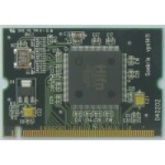 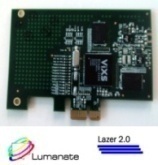 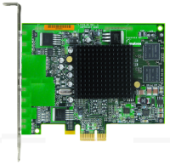 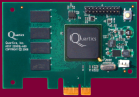 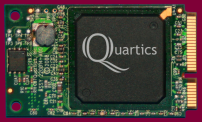 IHV Supplied MFTs
AV-Stream is the preferred way
It’s the easiest way, but not the only way
Or third parties can produce their own MFT and use a private interface to communicate with their hardware
Conform to the MFT input/output interfaces so that it looks like a software decoder or encoder
Expose decode and encode as separate MFTs
Codec certification for hardware accelerated MFTs will provide mechanism for topology builder to choose them
Provides robust way to know supplier and know it really is hardware
Tied to new robust merit scheme
Uses PVP-OPM-like embedded challenge certificate
Best to store certificate in hardware, but can be obfuscated in driver
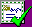 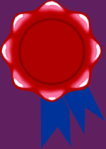 8
New Camera Support
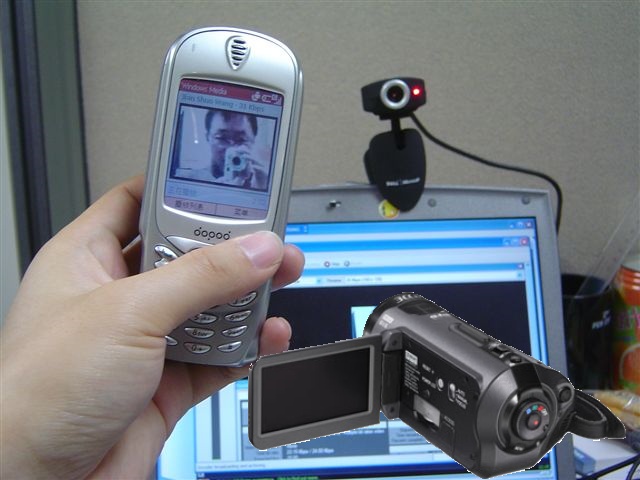 Wide Variety Of Support
Play and transcode whole range of formats that come from cameras
Camcorders using AVCHD container
H.264 in MP4 from next year’s ‘still’ cameras
FlipVideo using Xvid
In the past you would have had to install a special separate app
Media Foundation video streaming capture
Will open up a whole host of webcam capture app scenarios
For webcams
UVC1.1 class driver with driver extensibility
Made it nice and simple for the user
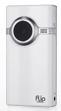 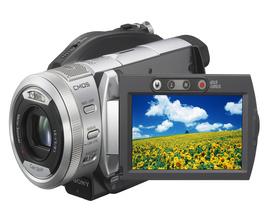 Developer Support
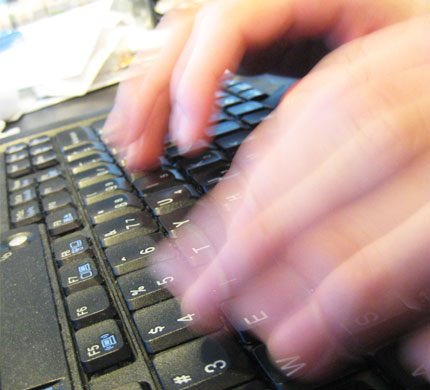 Media Foundation Technology
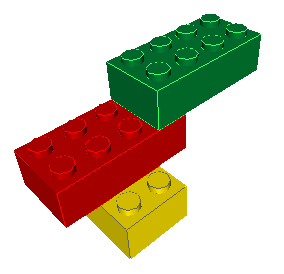 Ease of use enhancements
Performance enhancements
New components such as SourceReader and SinkWriter
Many more containers and codecs
Hardware pipeline support
Intelligent proxies
MF stream capture
Trusted merit
DirectShow and FSDK still supported, but all new investments are on Media Foundation
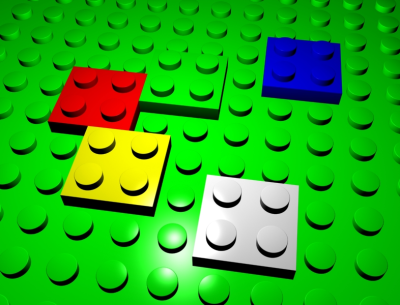 Pipeline Transcoding
Source Resolver
Topology & Loader
Encoding Profile  Management
Media Session
Scheme Handler
Video Scaling/Conversion, Audio Processing, Other
Byte Stream Handler
File,
Network
Pipeline Topology
Proc
File,
Network
Media Source
MFT Decoder
MFT Encoder
Media Sink
Byte Stream
Byte Stream
or
or
Custom Input
Custom Output
or
Hardware Acceleration
Webcam
New MF ComponentsSource Reader, Sink Writer
Specify URL, Byte Stream, or Media Source
Sync or Async Control and Status
Sync or Async Control and Status
Specify URL, Byte Stream, or Media Sink
Sink Writer
Source Reader
Direct access to consume, modify, and create media samples
Encoding Profile Mgmt.
File,
Network
File,
Network
Media Source
Media Sink
Custom Input
Custom Output
Webcam
Specific Conversions *
MFT Decoder  *
Processing MFT *
MFT Encoder *
* Optional
Hardware Acceleration
Developer Interface layers
Ways to access MF technology
Media Foundation interfaces
MF Play API and Transcode API
WMP.OCX
WPF
Silverlight


For specialized low level needs
Raw Video Rendering interfaces
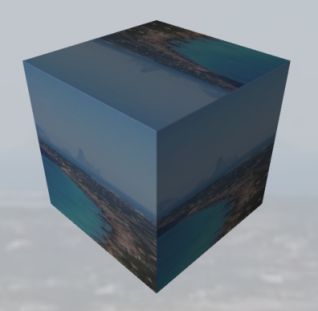 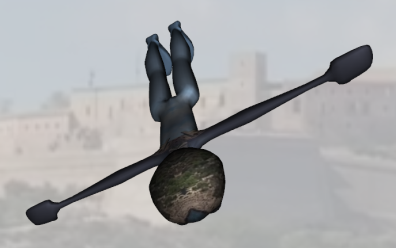 Video is just a data type
Video is just a 3D texture
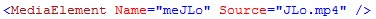 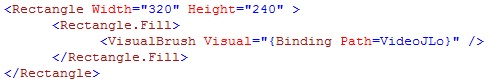 WPF XAML
demo
H.264 In 3D WPF On Windows 7
demo
Play Almost Anything
demo
Drag And Drop Transcode
demo
Hardware Codecs
Video Improvements In Windows7
Rudolph Balaz
Senior Program Manager Lead, 
Windows Graphics/DirectX
Microsoft Corporation
Media Foundation+Infrastructure
Media Foundation
File,
Network
Source Reader
Sink Writer
File,
Network
Encoding Profile Mgmt.
Custom
Output
Media Source
Media Sink
Custom Input
Direct3D
Webcam
Desktop Window Manager
Specific Conversions *
MFT Decoder  *
Processing MFT *
MFT Encoder *
COPP/OPM
WDDM
Video Memory
Hardware Acceleration
GPU
Direct3D
DirectX Video Acceleration (DXVA)
Cable
Windows Display Driver Model (WDDM)
Display Driver / GPU Hardware
Display
* Optional
Third Party ISV Needs
World class applications
Robust playback
Existing playback applications
Maybe not Media Foundation based
Performance expectations
Playback – low end hardware
Power – battery life
Contractual obligations
3rd Party ISV Pain points
Existing code bases/Legacy
Desktop composition turned disabled
Unexpected glitching/scalability 
On low end hardware
Hard to meet content output rules
Private App to Driver side channels
Business requirements
Addressing 3rd Party RequirementsIn Windows 7
Publishing OPM
Addressing Legacy issues
OPM (Output Protection Management)
Specification and headers
Usable directly by applications
DirectShow or Media Foundation or other…
Updated base on new industry requirements
Supports for  Display Clone, HDMI repeaters
Reducing Private Side Channels
Preventing Screen Scraping
D3D9Ex/DWM enhancements 
Driver software protection
IHV Implementation using public interfaces
Hardware based protection
AES 128 for Encryption between CPU/GPU
Support for hardware crypto engines
SHED scenarios
Use Of Overlays In playback
The bad
Desktop Composition disabled
Video Memory Pinned
Available only via Legacy API’s
Hardware issues
Hardware (Availability/features)
Only one overlay
The good
Proven code in existing apps
Assumed to be faster/more secure?
Embracing - Overlay Support
Supported with Desktop Composition
Improved user experience
No flashes
No per frame composition costs
Available via D3D9 APIs
Simplifies code paths in application
Simplifies use with existing applications
Optimizations Playback
Memory pressure reporting
Many processes compete for Video Memory
Video application typically use many buffers
Enable applications to optimize playback by reducing buffering
Can result in smoother playback
Optimizations Playback
D3D9 Flip model
Improves Composition Performance(similar to overlay)
Reduces memory bandwidth needs

Full screen exclusive with DWM
Eliminates flash
MCE can be full screen with composition
Optimizing Playback
DXVA-HD - Extends DXVA
HD video processing and composition models
Examples BD, ISDB-T
Standardized application Interfaces
Drivers provide different private implementations
Available via Windows 7 optimized drivers
WDDM 1.1 optional driver features
Call To Action
Use the new video format support
Use the shell drag and drop
Make use of the new camera support
Make use of Media Foundation technology in your own apps
Make use of playback optimizations
DXVA-HD, D3D9 Flip, Overlays
OPM, AES128, etc…
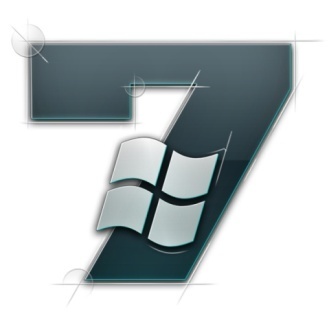 Additional Resources
Media Foundation
http://msdn.microsoft.com/en-us/library/ms694197(VS.85).aspx
DirectShow
http://msdn.microsoft.com/en-us/library/ms783323(VS.85).aspx
DirectX
http://msdn.microsoft.com/directx 
Whitepapers 
http://www.microsoft.com/whdc/device/display/ 

Related Sessions
GRA-T515:  DirectX – Core Graphics for Windows 7
GRA-T518:  WDDM v1.1
GRA-T634:  GPU Performance and GPU/CPU Interactions in Windows 7
MBL-T579:  Connecting Projectors and Using Docking Stations with Windows 7
Please Complete A Session Evaluation FormYour input is important!
Visit the WinHEC CommNet and complete a Session Evaluation for this session and be entered to win one of 150 Maxtor® BlackArmor™ 160GB External Hard Drives50 drives will be given away daily!





http://www.winhec2008.com
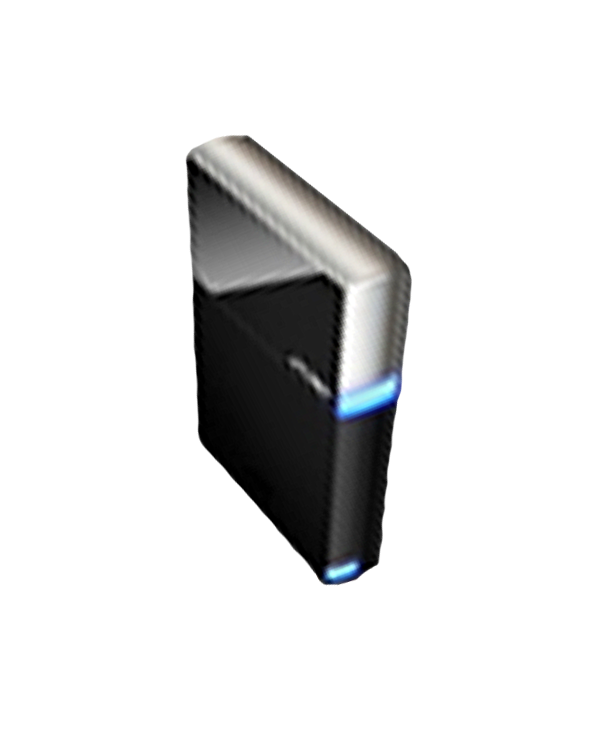 BlackArmor Hard Drives provided by:
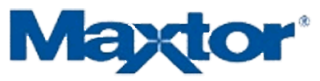 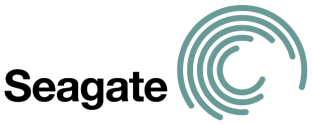 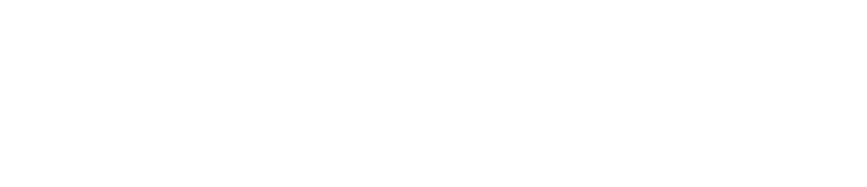 © 2008 Microsoft Corporation. All rights reserved. Microsoft, Windows, Windows Vista and other product names are or may be registered trademarks and/or trademarks in the U.S. and/or other countries.
The information herein is for informational purposes only and represents the current view of Microsoft Corporation as of the date of this presentation.  Because Microsoft must respond to changing market conditions, it should not be interpreted to be a commitment on the part of Microsoft, and Microsoft cannot guarantee the accuracy of any information provided after the date of this presentation.  MICROSOFT MAKES NO WARRANTIES, EXPRESS, IMPLIED OR STATUTORY, AS TO THE INFORMATION IN THIS PRESENTATION.